ＧＭＰ適合性の調査
日本医薬品原薬工業会　法規委員会
1
[Speaker Notes: この資料では、

ＧＭＰ適合性調査の種類
ＧＭＰ適合性調査の流れ
ＧＭＰ適合性調査の申請手続き
調査申請時の添付資料
ＧＭＰ適合性調査の事前資料
基準確認証

について説明します。]
GMP適合性調査とは？
Ⅳ-6 p228
製造所の製造管理及び品質管理の方法がGMPに適合しているか否かを調査する事
GMPに適合していることが製造販売承認の承認要件
医薬品医療機器第14条第7項製造販売承認申請された医薬品を製造する製造所がGMPに適合しない場合は承認を与えない。
医薬品医療機器法第74条の2第1項既に承認を受けた医薬品であっても製造所がGMPに適合しない場合は承認を取り消される。
一方で、輸出用医薬品のGMP適合性調査は必須ではない
医薬品医療機器法第80条第1項、施行令第70条の2第1項GMP適用外ではない輸出用医薬品について、外国政府又は国際機関からGMPへの適合性の証明を求められたときに受けなければならない。
日本医薬品原薬工業会　法規委員会
2
[Speaker Notes: GMP適合性調査とは、製造所の製造管理及び品質管理の方法がGMPに適合しているかどうかを調査することです。

GMPに適合していることが製造販売承認の承認要件となっており、医薬品医療機器法第14条第7項では、医薬品を製造する製造所がGMPに適合しない場合は承認を与えないとされています。

また、医薬品医療機器法第74条の2第1項では、既に承認を受けた医薬品であっても、製造所がGMPに適合しない場合は承認を取り消されるとされています。]
GMP適合性調査の種類
Ⅳ-6 p228
①新規適合性調査
a) 医薬品の製造販売承認を受けようとするとき
b) 医薬品の一部変更承認を受けようとするとき
②定期適合性調査
・医薬品の製造販売承認後5年を経過するごと
③区分適合性調査
a) 基準確認証を取得しようとするとき
b) 基準確認証の交付後3年を経過するごと
④輸出用医薬品適合性調査
a) 外国政府又は国際機関からGMPへの適合性の証明を求められたとき
b) 輸出用医薬品の製造開始後5年を経過するごと
⑤69条調査（申請に基づかない立入検査）
日本医薬品原薬工業会　法規委員会
3
[Speaker Notes: GMP適合性調査は、大きく5つに分けることができます。1つめは、新規の製造販売承認申請、あるいは一部変更承認申請を受けようとするときの調査です。2つめは、継続的に製造販売を行うために5年ごとに受ける調査です。3つめは、基準確認証を取得・維持する場合の調査です。基準確認証は定期適合性調査に代えることが出来ます。4つめは、GMPへの適合性を証明する必要のある輸出用医薬品に関する調査です。最後は、申請に基づかない調査であり、これは医薬品医療機器法第69条の規定に基づくため、俗に69条調査と呼ばれています。]
GMP適合性調査の実施主体と実施方法
Ⅳ-7~8 p229~230
１）適合性調査の調査権者
①総合機構が行う調査
　a)以下の品目の製造に関する国内施設
　　・新医薬品（承認時の調査、承認後再審査結果が通知されるまでの間で、承認後、
　　　　　　　　　初回の定期適合性調査までの調査）
　　・生物学的製剤、国家検定医薬品、放射性医薬品、遺伝子組換え技術応用医薬品、
　　　細胞培養技術応用医薬品、細胞組織医薬品、特定生物由来医薬品
　b) 海外のGMP対象施設
②都道府県が行う調査

２）適合性調査の実施方法
①実地調査
②書面調査
同等の製造工程に関して過去2年以内に実地調査が行われていない場合、原則として実地調査です。（国内の製造所の場合）
日本医薬品原薬工業会　法規委員会
4
[Speaker Notes: 適合性調査の調査権者は総合機構の場合と都道府県の場合があります。
新医薬品の承認時の調査、承認後、再審査結果が通知されるまでの間で、初回の適合性調査までは総合機構が調査します。生物学的製剤など、ここに示した医薬品も総合機構が調査します。また、海外の製造所の調査も総合機構が行います。
それ以外の場合は都道府県が行います。

適合性調査の実施方法は、製造所で行われる実地調査と、書面のみを調査する書面調査があります。適合性調査が実地により実施されるのか書面のみにより実施されるのかについては、適合性調査権者がその責任において決定します。調査権者は品目、種類、工程内容、過去の実地調査の結果等、過去における不適合、回収等の有無及び内容等を勘案して調査方法を決定します。
国内の製造所については、対象の製品と同等の製造工程に関して、適合性調査申請の日から過去2年以内の実地のGMP調査が行われていない場合においては、原則として実地調査を行うものとされています。]
申請者（製造販売業者）
①
製造業者等
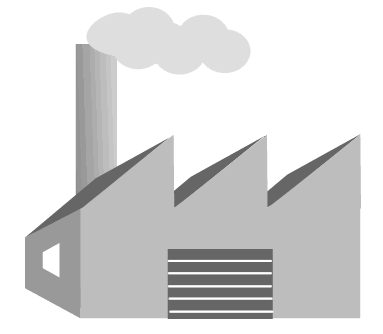 調査権者
申請者
（製造販売業者）
GMP適合性調査（実地調査）の流れ
Ⅳ-11~16 p233~238
区分適合性調査／輸出用医薬品適合性調査の申請者は製造業者
GMP適合性調査申請
② 日程調整／③ 調査通知
事前資料
④ GMP実地調査
⑤ 指摘事項
⑥ 改善報告等
⑦ 適合性調査結果報告書（写）
GMP適合性調査結果通知書
⑦ 適合性調査結果通知書（写）
承認権者
（国 or 都道府県）
製造販売業許可権者（都道府県）
･
日本医薬品原薬工業会　法規委員会
5
[Speaker Notes: 実地調査の場合のおおまかな流れです。
①まず、医療用医薬品の原薬の場合、製造販売業者が申請書を提出します。区分適合性調査および輸出用医薬品適合性調査の申請は製造業者がすることとされています。
②調査権者と製造業者の間で日程調整が行われ、
③調査日程の通知が行われます。その際、調査権者の指示に従って事前資料を提出します。
④GMP実地調査が行われます。
⑤指摘事項がある場合には、改善指示が通知されます。
⑥製造業者は指摘事項に対する改善計画、改善報告を行い対応します。
⑦調査結果通知書（写）が申請者である製造販売業者、調査結果報告書（写）が製造業者に渡されます。輸出用医薬品の場合は申請者が製造業者のため、調査結果通知書（写）も製造業者に渡されます。 区分適合性調査の場合は、基準確認証が交付されます。]
GMP適合性調査の申請手続き
Ⅳ-18 p240
１）申請手続き
承認に係る申請：製造販売業者
区分適合性調査に係る申請：製造業者
輸出に係る申請：製造業者
２）申請先、様式、提出部数、費用
①申請先
適合性調査の調査権者
②様式
申請書の様式は医薬品医療機器法施行規則
　　様式二十五（一）を用いる
　　⇒FD申請　様式：医薬品E31、輸出用医薬品G21
③提出部数
総合機構の場合：1部＋控え
都道府県の場合：都道府県により異なるので確認する
④申請費用
総合機構の場合：医薬品医療機器法関係手数料令に定める額
都道府県の場合：都道府県により異なるので確認する
日本医薬品原薬工業会　法規委員会
6
[Speaker Notes: 次にGMP適合性調査の申請手続きについて説明します。
GMP適合性調査申請は、先程のフローにもありました通り、承認に係る申請は製造販売業者、区分適合性調査および輸出に係る申請は製造業者が行います。
申請先は調査権者ですが、都道府県の場合、保健所経由で提出とか、申請前に事前相談が必要とか、申請書は調査日の何日前に提出とか、それぞれのルールがありますので、注意が必要です。
申請書の様式は医薬品医療機器法施行規則に定められた様式25（1）を使用します。FD申請ソフトの様式では、医薬品の場合はE31、輸出用医薬品の場合はG21となります。
提出部数や申請費用は提出先により異なりますので、確認が必要です。]
GMP適合性調査の添付資料
Ⅳ-19 p241
施行規則第50条第2項、第53条の2第2項
「適合性調査に係る品目の製造管理及び品質管理に関する資料」
「適合性調査に係る製造所の製造管理及び品質管理に関する資料」
日本医薬品原薬工業会　法規委員会
7
[Speaker Notes: GMP適合性調査の添付資料については、施行規則第50条第2項、第53条の2第2項に「適合性調査に係る品目の製造管理及び品質管理に関する資料」及び「適合性調査に係る製造所の製造管理及び品質管理に関する資料」と規定されています。]
調査申請時の添付資料
令和3年7月13日付薬生監麻発第0713第12号通知　記の第2章第2の8
Ⅳ-19〜22 p241〜244
日本医薬品原薬工業会　法規委員会
8
*1 区分適合性調査の場合は、前者のみ
*2 区分適合性調査の場合は、過去3年間
[Speaker Notes: 調査申請時の添付資料については、令和3年7月13日付薬生監麻発第0713第12号通知、記の第2章第2の8に示されています。
（1）承認申請時、一変承認申請時、輸出届出に伴う調査の場合、
申請の日から過去2年以内に実施されたGMP適合性調査結果通知書又は調査報告書の写し、申請品目の製造販売承認申請書や輸出用医薬品の届出書の写し、承認書がMFを引用している場合、MFも含まれます。その他、適合性調査権者が必要とする資料を提出します。
（2）5年毎の更新に伴う定期調査では、承認申請時や輸出届出時の添付資料に加え、過去5年間の一変承認書や軽微変更届書の写しを提出します。過去5年間の申請品目に係る回収の有無については、有りの場合はその概要を提出し、無しの場合は、その旨を申請書の備考欄に記載することで添付は不要です。宣誓書では、適合性調査に係る申請の内容に事実と齟齬がないこと、当該製造所の製造管理及び品質管理の方法が法第14条第2項第4号（厚生労働省令で定める基準に適合していると認められないとき）に該当していないこと、及び製造販売承認規格を満足したものを製造していることを宣誓します。
都道府県によっては、宣誓書は、総括製造販売責任者や製造管理者ではなく申請者名での提出を求めていることもあるので、事前に確認が必要です。
複数の品目に係る申請を同時に行う時に、作業所、作業室、区域、設備等により分類し、その分類毎に代表的な品目を選定した場合は、その分類及び選定の根拠を示した資料も提出します。 
（3）区分適合性調査の場合は、製造する品目リスト、当該品目リストに係る査察の履歴、過去3年間における申請品目に係る回収の有無、GMP不適合の有無、海外規制当局によるワーニングレター、インポートアラート等の有無、宣誓書、サイトマスターファイル又は同等の資料、その他適合性調査権者が必要とする資料が求められる。]
調査申請時の添付資料
Ⅳ-20 p242
調査権者が総合機構の場合、下記の資料も申請時に提出する
調査対象品目等に関する概要（様式１）
医薬品製造所概要
　　　（国内：様式２、外国：様式３）
外国製造所の場合、下記の資料も提出する
（MRA、MOU対象品目）相手国等の適合性証明書
　　又はGMP調査報告書の写し等
WHO証明書
その国の当局による適合性証明書等
日本医薬品原薬工業会　法規委員会
9
[Speaker Notes: 調査権者が総合機構の場合、調査申請時に調査対象品目等に関する概要（様式１）及び医薬品製造所概要（様式２／様式３）を一緒に提出します。
外国製造所の場合、相手国の適合性証明書又はGMP調査報告書の写し等を提出します。]
適合性調査の事前資料
調査権者から調査の実施前に事前資料として、
製造所、製造品目に関する資料の提出が求められる
GMP調査要領の制定について
　　　　：令和4年3月17日付薬生監麻発0317第5号
　　　　　別紙1（GMP調査の事前資料例）
日本医薬品原薬工業会　法規委員会
10
[Speaker Notes: 調査の実施前に調査権者より事前資料として、製造所、製造品目に関する資料の提出が求められます。
 
令和4年3月17日付けで発出された「GMP調査要領の制定について」は、PIC/Sにおける調査協力等を見据え、GMP調査の国際整合性の一層の確保等の観点からGMP調査の体制や業務の要領を整理し、GMPに係る要領について改正されています。GMP調査要領の別紙1にGMP調査の事前資料として製造所から調査前に入手する資料リストが示されていますので、この項目に従って事前資料を準備します。
 
調査権者によって、他に必要な書類がある場合もありますので、調査権者のweb siteを確認するなどして、事前に必要な資料の確認を行うことが望ましいです。]
GMP調査要領　別紙1（GMP調査の事前資料）
製造所から調査前に入手する資料リスト
製造所が調査権者に提出する資料
1 製造所についての一般的情報
　　1.1 製造業者及び製造所の情報／連絡先（名称、所在地、連絡先等）
　　1.2 許可・登録区分
　　1.3 医薬品・医薬部外品の製造以外で実施している活動
2 製造所の医薬品品質システム
　　2.1 当該製造所の医薬品品質システムの概要
　　2.2 製品の出荷（出荷判定含む。）に関する手順
　　2.3 供給業者及び外部委託業者の管理に関する事項（調査対象品目　に係るサプライチェーンの概要及びそれらの管理に関する簡潔な　記述、生物由来原料基準への対応状況の説明）
　　2.4 品質リスクマネジメント に関する事項
　　2.5 製品品質照査に関する事項
3 人員（組織図、各部門の人数、各GMP責任者(GMP省令に
   規定するあらかじめ指定した者を含む。)の一覧）
日本医薬品原薬工業会　法規委員会
11
[Speaker Notes: 以下3枚のスライドは、先程のGMP調査要領の別紙1の内容です。別紙1は、調査実施者が必要に応じて調査対象製造業者から事前に入手できる資料として掲げられたリストです。

つまり、製造所が調査権者に提出する事前資料となります。

項目としては、
1 製造所についての一般的情報

2 製造所の医薬品品質システム

3 人員（組織図、各部門の人数、各ＧＭＰ責任者の一覧）]
GMP調査要領　別紙1（GMP調査の事前資料）
4 施設および機器
　　4.1 施設に関して、動線、清浄度管理等を記入した製造区域の配置図
　　4.1.1 空調システムの簡潔な記述
　　4.1.2 製薬用水システムの簡潔な記述
　　4.1.3 他の関連するユーティリティ、例えば蒸気、圧搾空気、窒素などの
　　　　　　簡潔な記述
　　4.2 機器に関して
　　　4.2.1 主要な製造およびラボ用機器のリスト
　　　4.2.2 洗浄および滅菌・消毒の概要（定置洗浄/定置滅菌の利用状況等）　
　　　4.2.3 ＧＭＰ上の重要なコンピュータ化システムの概要
5 文書化システムの概要、文書体系図、文書リスト等
日本医薬品原薬工業会　法規委員会
12
[Speaker Notes: 4 施設及び機器

5 文書化システムの概要、文書体系図、文書リスト等]
GMP調査要領　別紙1（GMP調査の事前資料）
6 製造に関する事項
　　6.1 製造品目の一覧（全ての品目のリストと実施する工程、高生理活性物質等に該当するもののリスト、専用設備で製造する製品のリスト等）
　　6.2 プロセスバリデーションの全体的な方針、再加工・再処理に関する方針
　　6.3 交叉汚染防止、混同防止の概要
　　6.4 原材料管理および倉庫管理の概要（供給業者との取決めの概要等）
7 品質管理の概要(実施している物理的、化学的及び微生物／
   生物学的試験の概要)
8 品質情報処理及び回収処理にかかるシステムの概要
9 自己点検にかかるシステムの概要
10 サイトマスターファイル
日本医薬品原薬工業会　法規委員会
13
[Speaker Notes: 6 製造に関する事項

7 品質管理の概要(実施している物理的、化学的及び微生物／生物学的試験の概要)

8 品質情報処理及び回収処理にかかるシステムの概要

9 自己点検にかかるシステムの概要

10 サイトマスターファイル]
区分適合性調査：基準確認証
Ⅳ-14~15 p236~237
医薬品医療機器法第14条の2、施行令26条の3～5
公布される基準確認証の様式は、様式第二十六の四
有効期間は、3年間
書換え交付申請：記載事項に変更が生じたとき
再交付申請：基準確認証を破り、汚し、又は失つたとき
日本医薬品原薬工業会　法規委員会
14
[Speaker Notes: 基準確認証の有効期間は3年です。GMP適合性調査の有効期限である5年とは異なっていることに注意が必要です。
また、GMP適合性調査と異なり、基準確認証という書類の発行が生じますので、これに対する書き換え交付、再交付といった手続きが予定されています。]
区分適合性調査：区分と手数料の考え方
Ⅳ-14~15 p236~237
区分適合性調査は、区分の考え方と手数料の計算方法
に特徴がある
医薬品及び医薬部外品並びに再生医療等製品に係る区分適合性調査申請における製造工程の区分の考え方について　　　：令和3年7月13日付薬生監麻発0713第16号

医薬品区分適合性調査申請要領　　　：令和3年8月1日 ver.5　大阪府健康医療部生活衛生室薬務課作成
日本医薬品原薬工業会　法規委員会
15
[Speaker Notes: 区分適合性調査は、他のGMP適合性調査と比較して、区分の考え方と手数料の計算方法に特徴があります。

区分についての考え方は、令和3年7月13日付けの通知で明確化されている他、大阪府の作成している「医薬品区分適合性調査申請要領」が参考になります。]
区分適合性調査：区分と手数料の考え方
Ⅳ-14~15 p236~237
日本医薬品原薬工業会　法規委員会
16
[Speaker Notes: GMP区分省令第2条を引用して、6つの区分が設けられています。

原薬の製造所は、Ⅱ～Ⅵに該当し得ます。]
区分適合性調査：区分と手数料の考え方
製造する原薬数Nb1品目、包装等原薬数Nb2品目、製造する原薬を使用する製造販売業者数Nc1社、包装等原薬を使用する製造販売業者数Nc2社であるとき、













「医薬品　一般」区分と「包装等」区分の両方が必要な場合の費用　・・・　  P1 + P2
「医薬品　一般」区分の基準確認証のみが必要な場合の費用　・・・　 P3
(1)



(2)



(3)
一般原薬に係る製造区分の基本手数料		Pa1
品目の手数料				Pb1 x Nb1 
製造販売業の手数料			Pc  x Nc1
			合計　P1 = Pa1 + Pb1 x Nb1  + Pc  x Nc1
包装等原薬に係る製造区分の基本手数料		Pa2
品目の手数料				Pb2 x Nb2 
製造販売業の手数料			Pc  x Nc2
			合計　P2 = Pa2 + Pb2 x Nb2  + Pc  x Nc2
一般原薬に係る製造区分の基本手数料		Pa1
品目の手数料				Pb1 x (Nb1 + Nb2)
製造販売業の手数料			Pc  x (Nc1 + Nc2)
		合計　P3 = Pa1 + Pb2 x (Nb1 + Nb2) + Pc  x (Nc1 + Nc2)
日本医薬品原薬工業会　法規委員会
17
[Speaker Notes: 手数料は、基本手数料、品目の手数料、製造販売業者の手数料の和で構成されます。
このうち、基本手数料と品目の手数料は、区分によって変動します。

例に記載する通り、「医薬品　一般」区分(Ⅳ)と「包装等」区分(Ⅴ)の両方の基準確認証が必要な場合は、それぞれ別に申請する必要があるので、手数料は合計値である「P1+P2」になります。
「医薬品　一般」区分(Ⅳ)のみの基準確認証が必要な場合は、「包装等」区分(Ⅴ)の品目数と製造販売業者数を加えて計算すれば良く、その場合の手数料は「P3」になります。

「医薬品　一般」区分(Ⅳ)の基準確認証を受けていれば、「包装等」区分(Ⅴ)の定期GMP適合性調査も省略が可能とされています。

以上で、GMP適合性の調査に関する説明を終了します。]